WORKERS’ COMPENSATIONDEPARTMENT
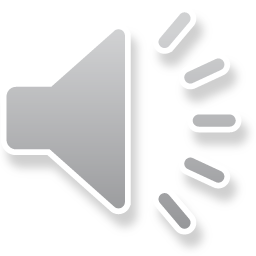 “Workers’ Compensation Procedures”
Common Questions:
Why an injury needs to be reported?
Who do I contact if I am injured?
Where do I get Workers’ Compensation information if I am injured?
What is available to me when I am injured?
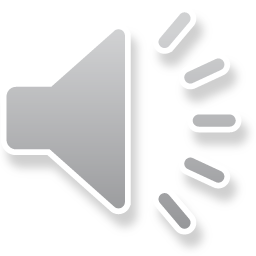 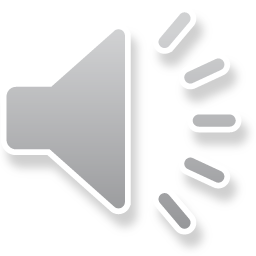 Why an injury needs to be reported?
All injuries should be reported as soon as possible, within 24 hours.
To seek medical attention if needed.
To report any safety concerns.
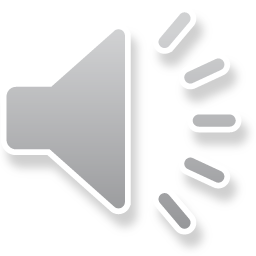 Who do I contact if I am injured?
Seek immediate medical attention if needed
Report the injury to your Supervisor and Safety Ambassador (if you are in a designated Workers’ Compensation Pilot Program location)
Contact the CMSD Workers’ Compensation Department:
Patricia Jaenke (District wide injury reporting)
Office-216-838-0327 
District cell- 216-496-3281
Sandra Harrell (District wide safety concerns)
Office- 216-838-0326
District cell- 216-650-6120
Fax: 216-777-5090
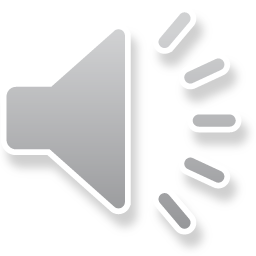 [Speaker Notes: Add report to safety and security]
What is available to me if I am injured?
The District offers a Salary and Wage Program for their employees.
You will need to elect to participate in writing within 72 hours of your injury and agree to treat with a CMSD Preferred Provider.
If approved, you will be eligible to receive FULL WAGES if you are unable to work due to the reported injury.
You would also be eligible to receive paid time for medical appointments and/or medical treatments during work hours WITHOUT the use of your sick time. AND
If you are approved and follow the requirements of the program, your health insurance benefits will be continued, and your time will continue to accumulate in your sick/vacation banks, EVEN IF you are released off of work.
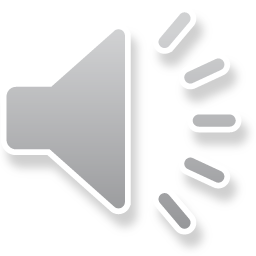 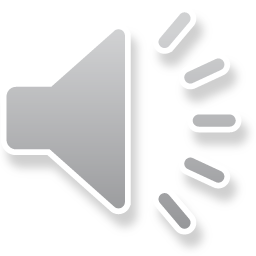 WHERE DO I GET WORKERS’ COMPENSATION INFORMATION IF I AM INJURED?
All Workers’ Compensation Information can be found on the Cleveland Metropolitan School District website under Departments/Workers’ Compensation. Thoroughly read the instructions given on this page.
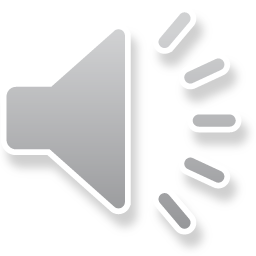 “Safety starts with awareness.               Awareness starts with you.”
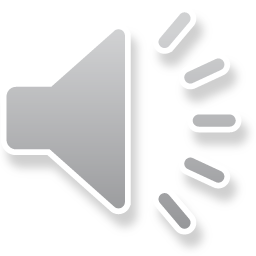 Safety is the Districts #1 priority, If you have any questions or concerns please contact the Workers’ Compensation Department at 216-838-0327 or 216-838-0326.